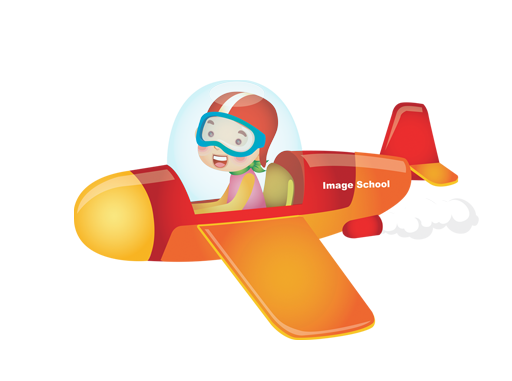 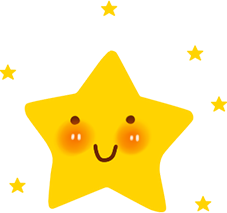 自我介绍
五三班   邓艾爱
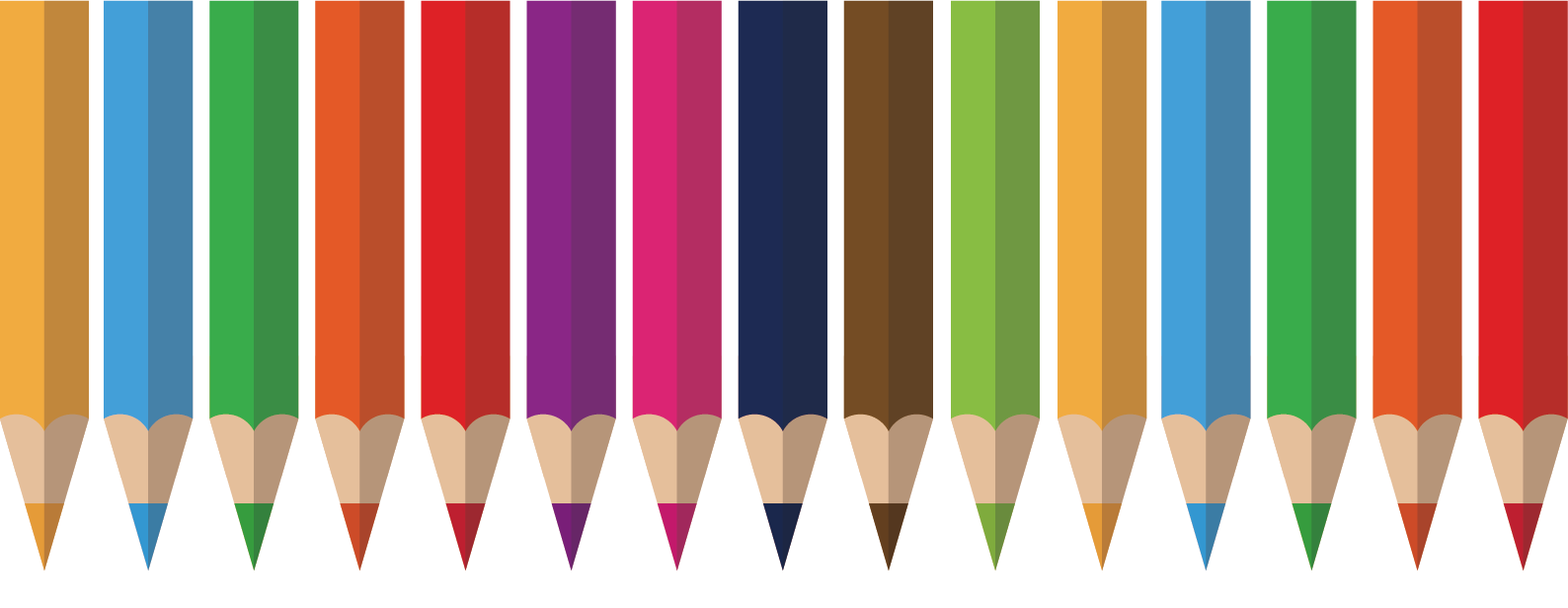 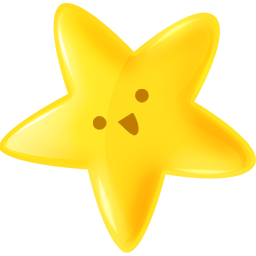 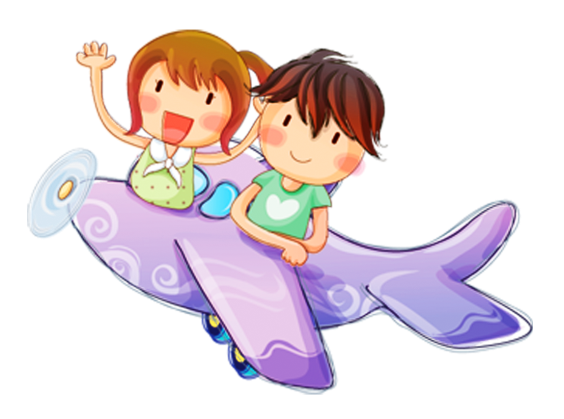 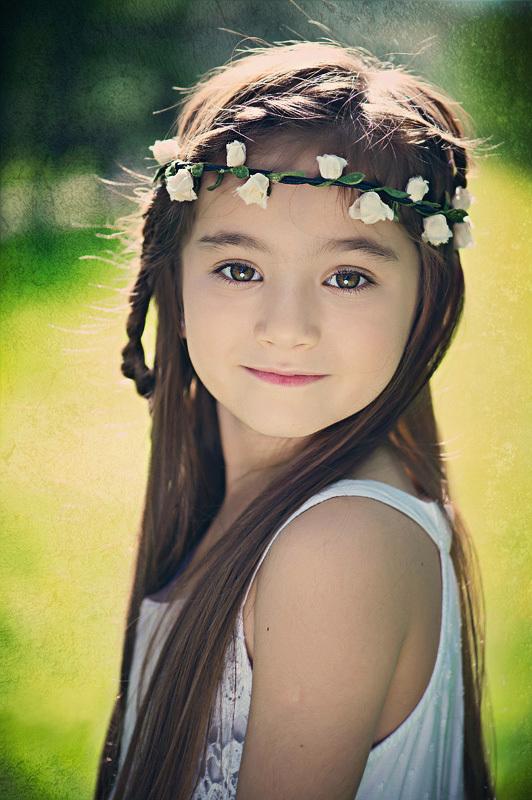 姓名：邓艾爱
年龄：10岁
性别：女
生日：2000年7月25日
星座：处女座
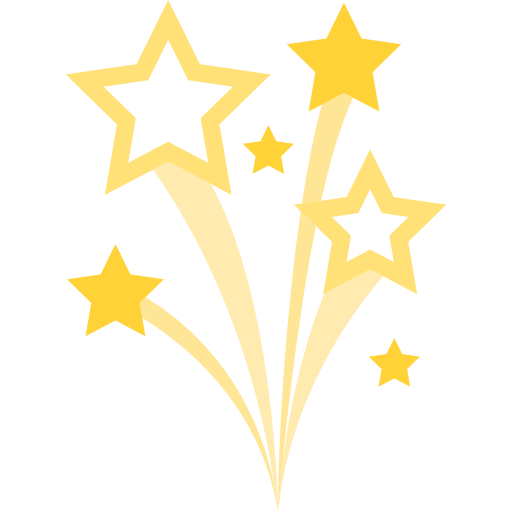 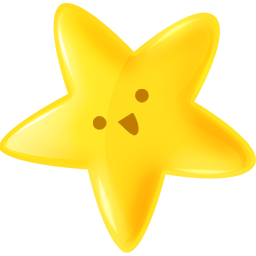 同学们好！老师好！
         我是五三班的超强。三年来，在老师的辛勤培育教导下，我长大了，连年被评为“三好”学生和优秀班干部。老师给我的评价是：做事认真、主动，组织能力强；同学们给我的评价是学习成绩好，举止大方；我给自己的评价是：充满自信，喜欢挑战，于奉献。
        作为一名光荣的少先队员,能生活在这样一个充满活力的大集体中，我感到无比的光荣和自豪。为了能更好的为同学们服务、更全面的为红领巾增光添色，我参加了这次大队长竞选活动。
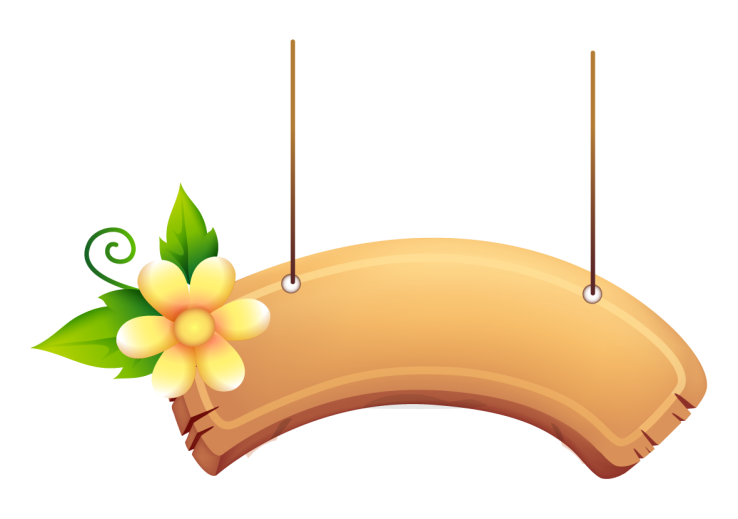 我的性格
助人为乐
积极向上
执着进取
诚实可爱
乐观做人
这里填写具体的案例描述自己，实实在在展示自己才是真……
这里填写具体的案例描述自己，实实在在展示自己才是真……
这里填写具体的案例描述自己，实实在在展示自己才是真……
这里填写具体的案例描述自己，实实在在展示自己才是真……
这里填写具体的案例描述自己，实实在在展示自己才是真……
02
03
05
04
01
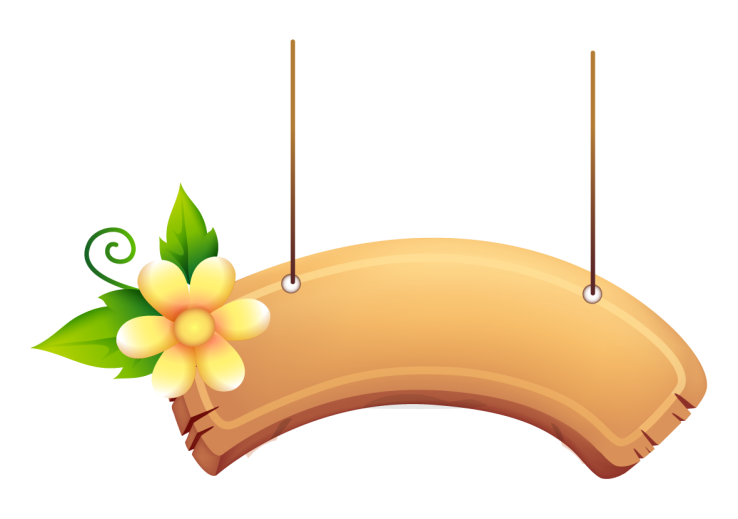 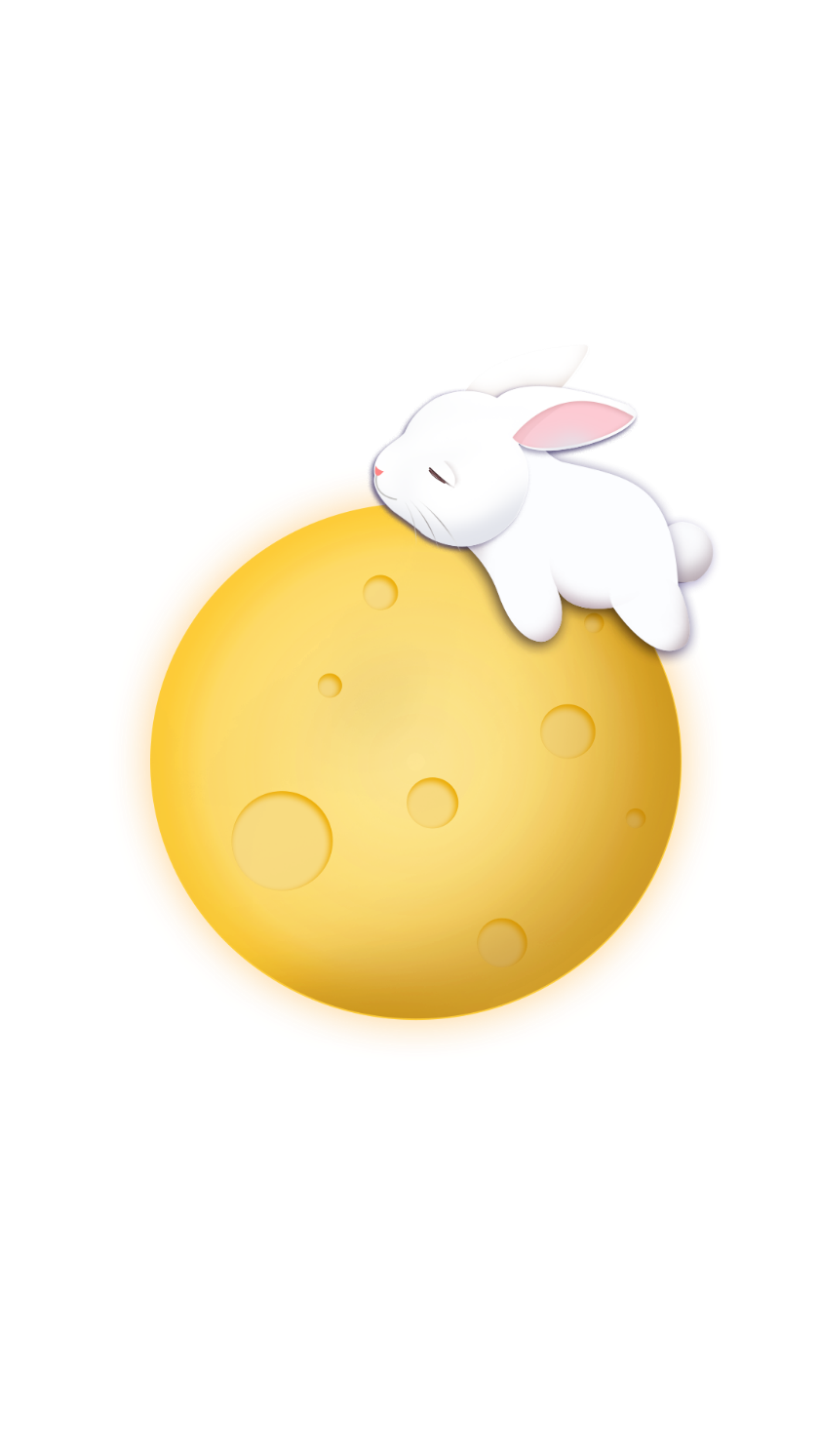 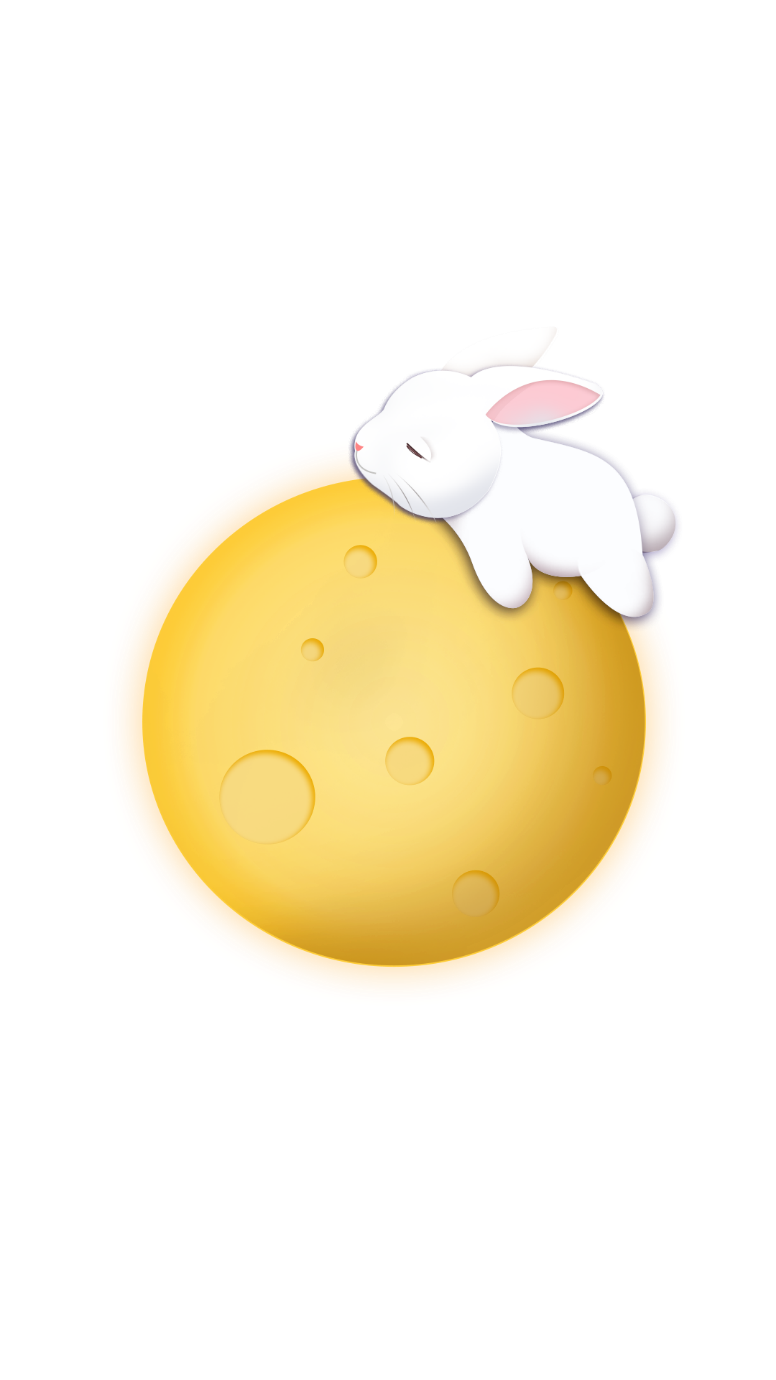 我的爱好
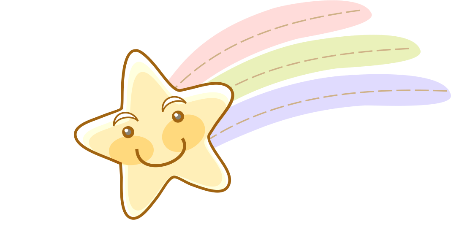 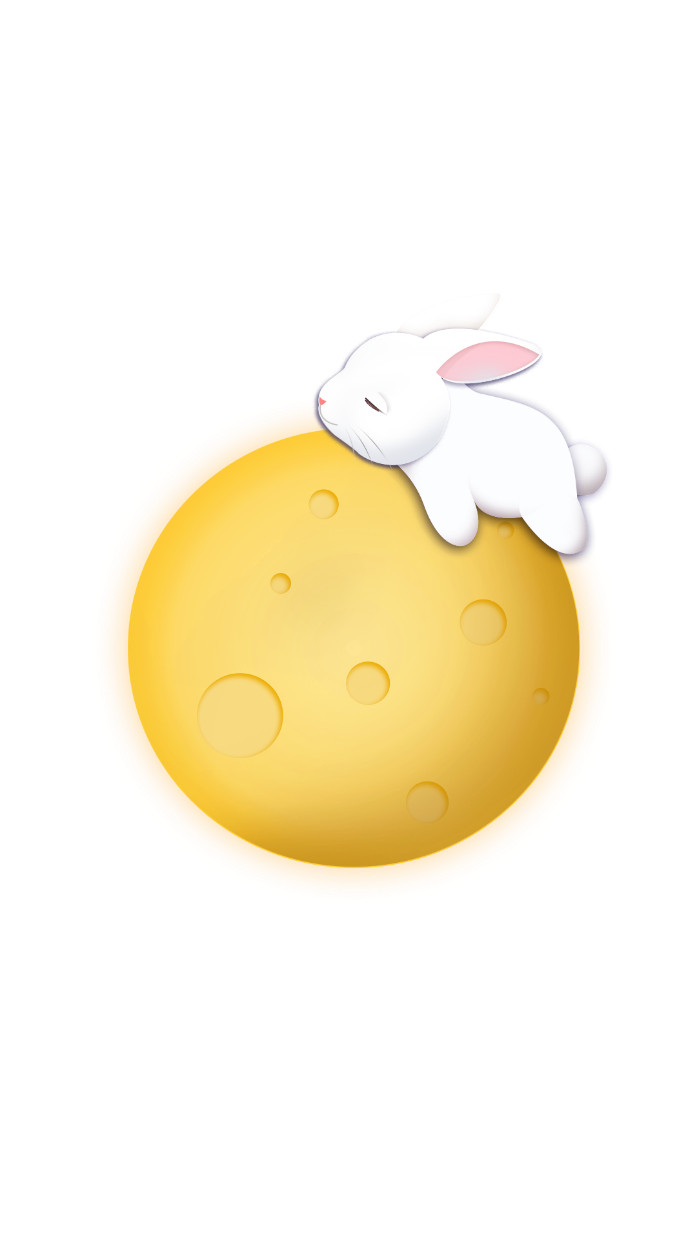 阅读
运动
书法
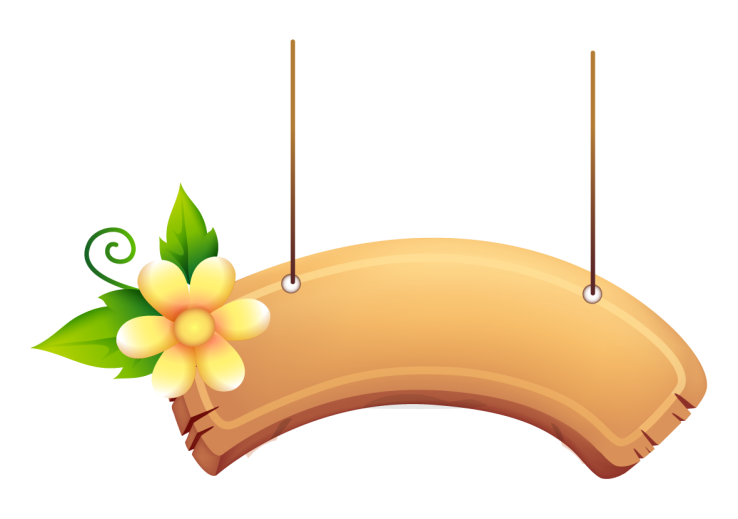 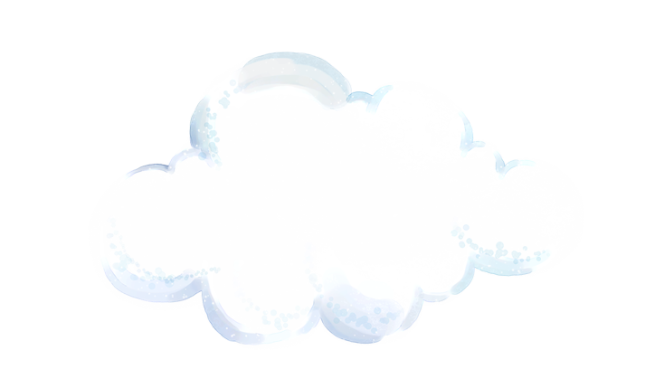 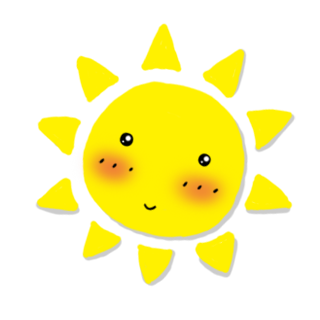 我的生活
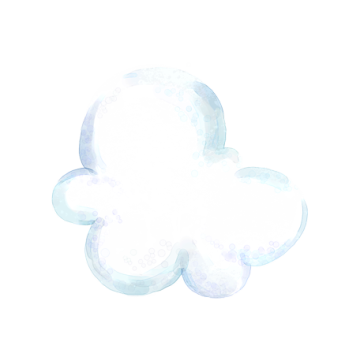 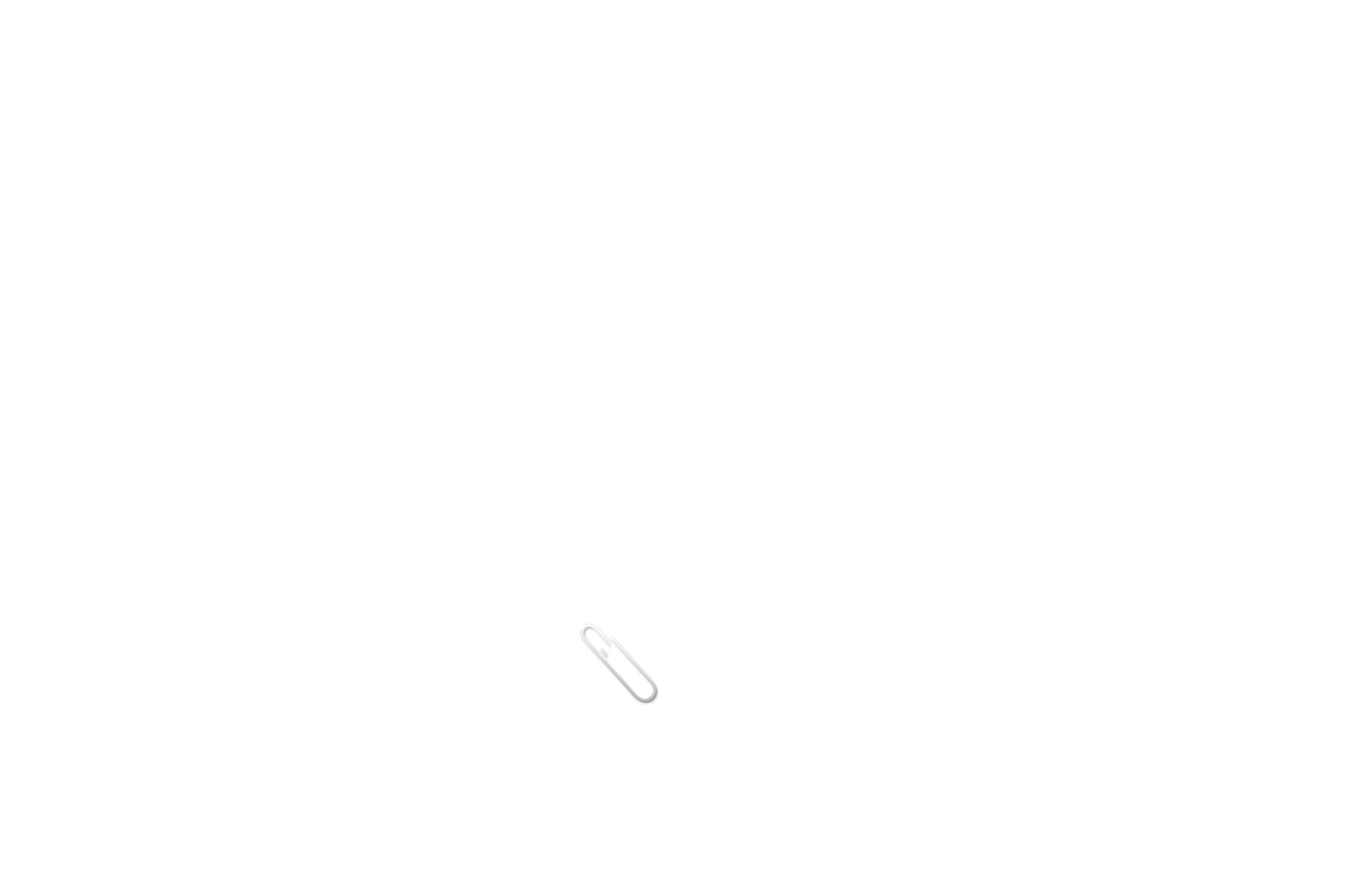 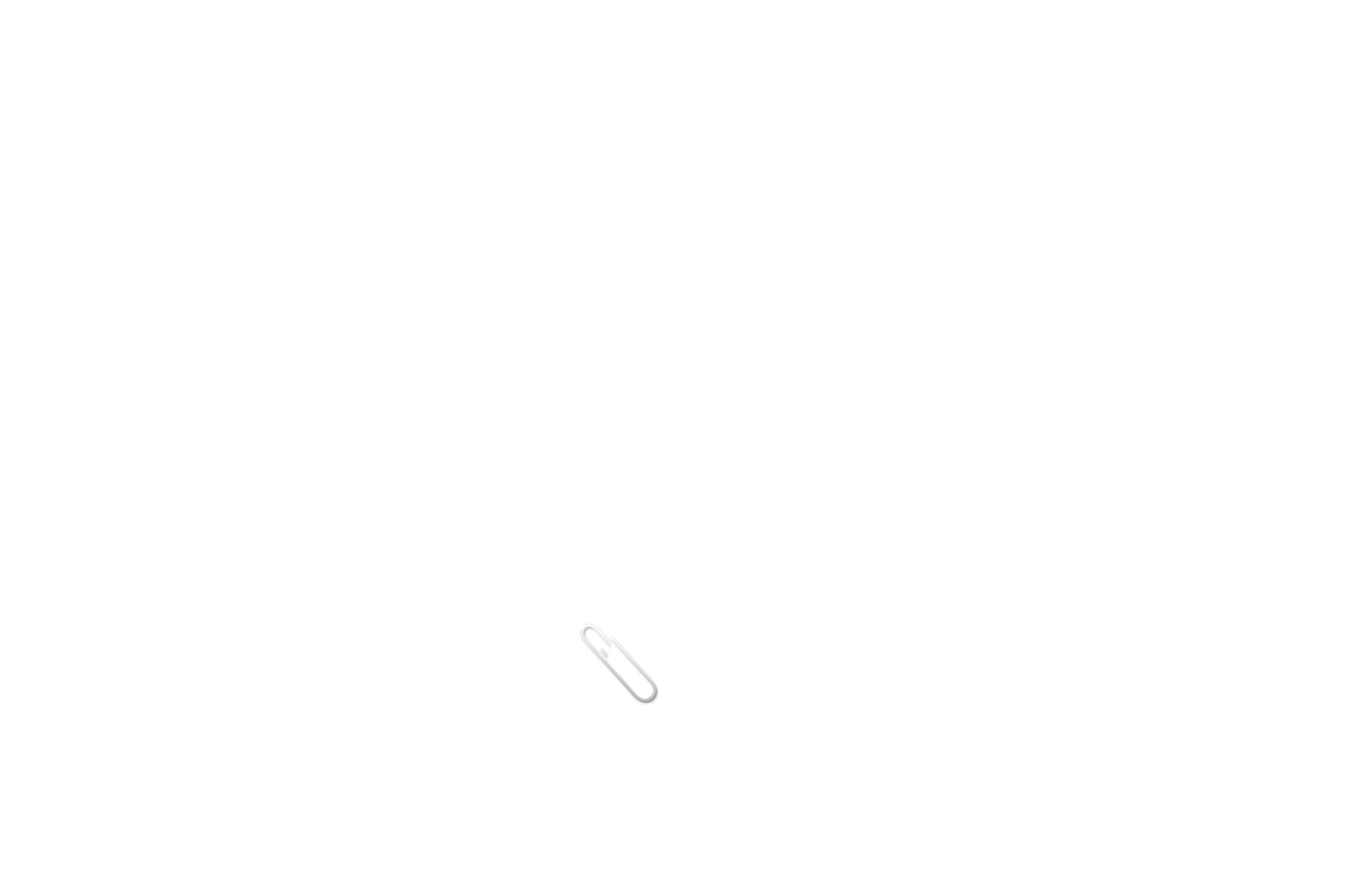 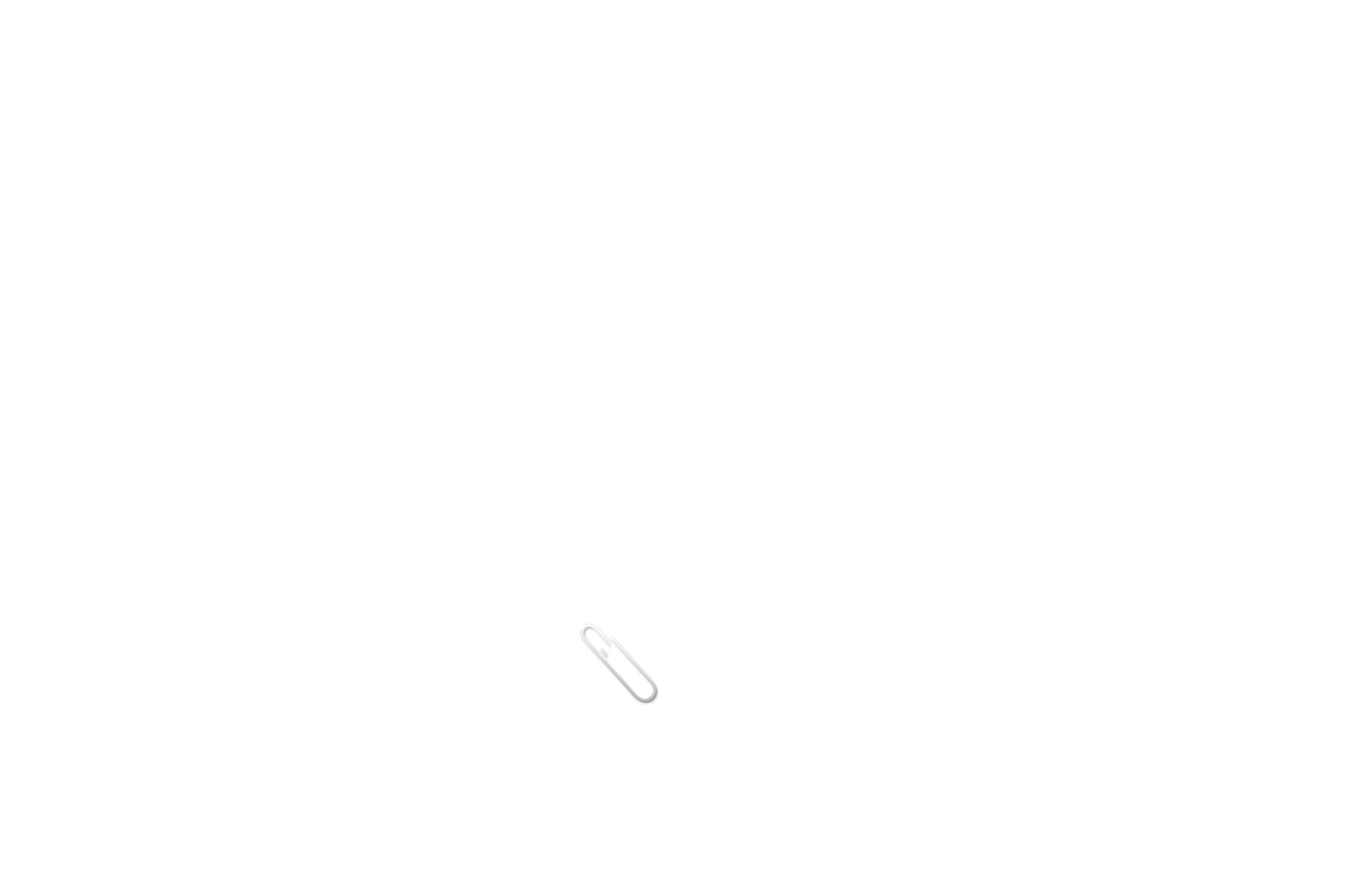 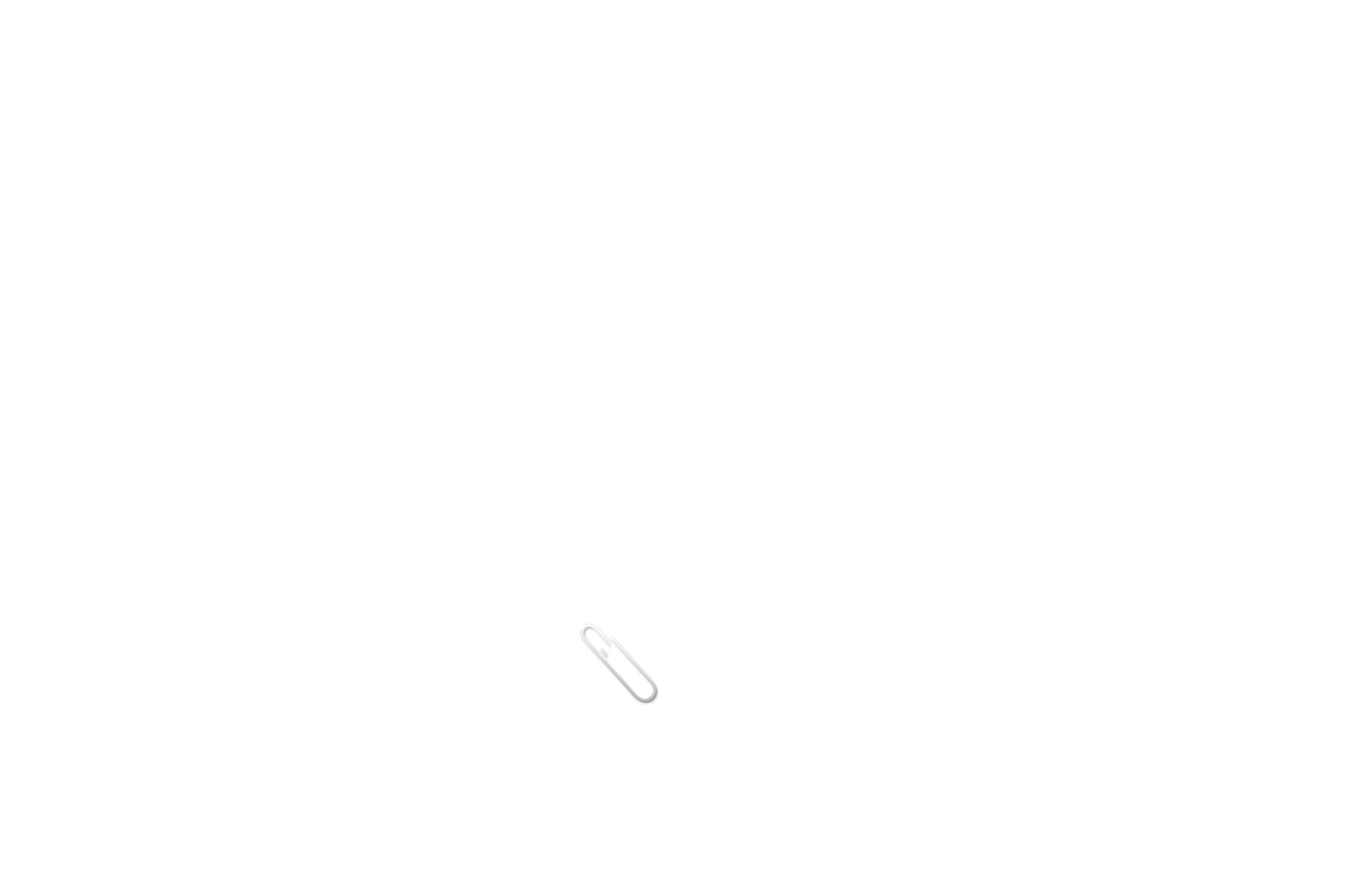 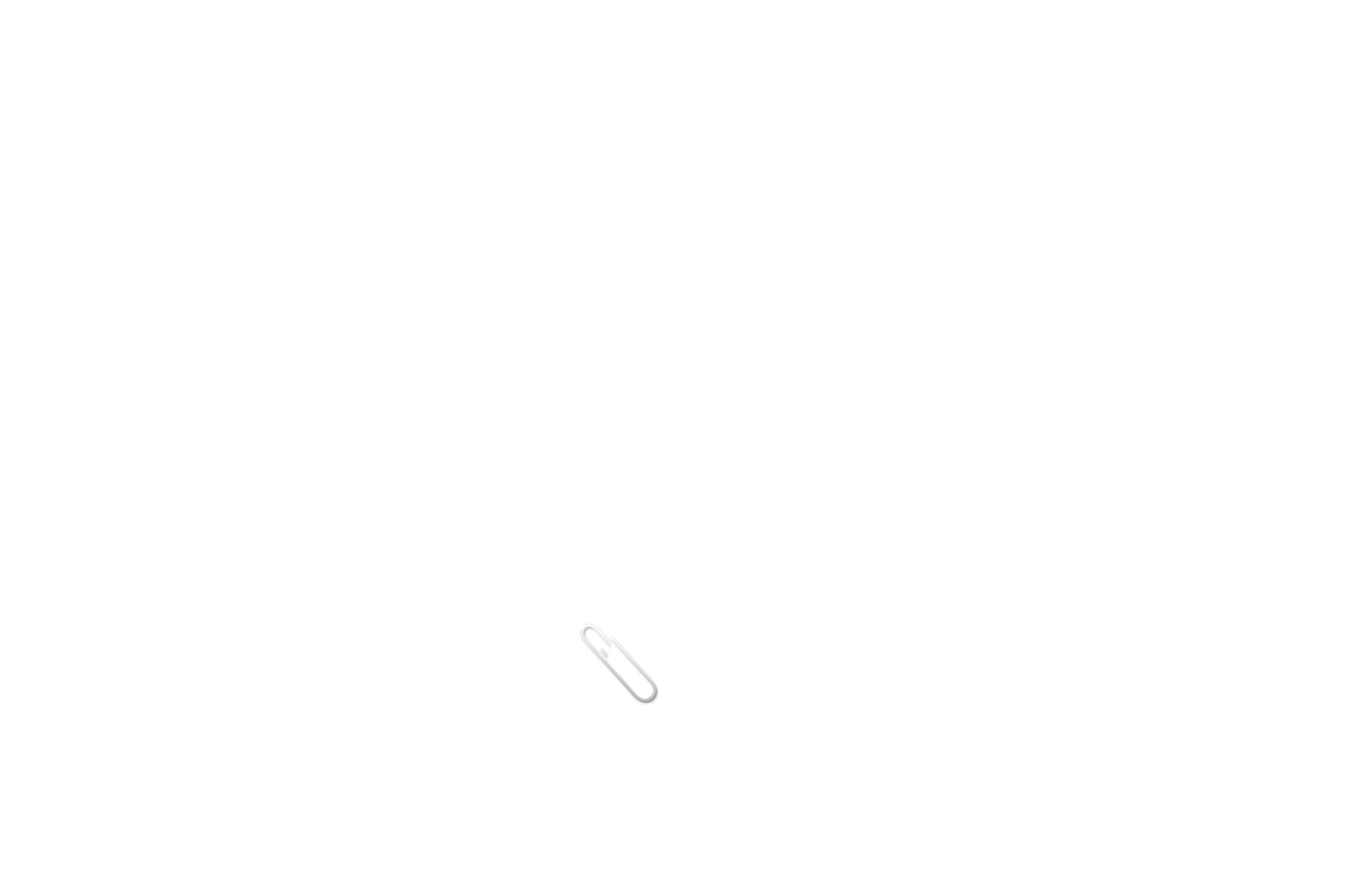 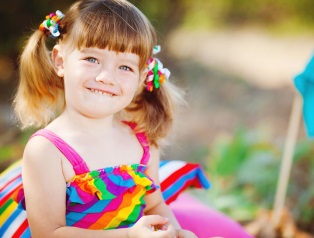 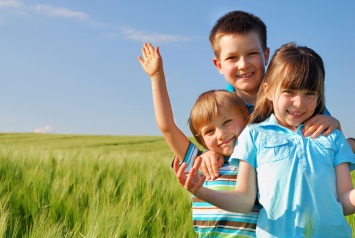 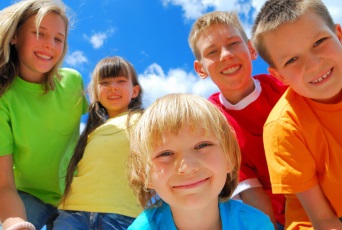 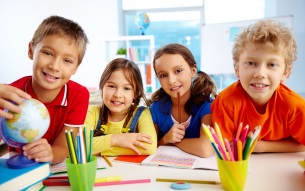 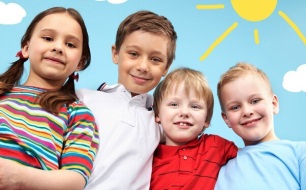 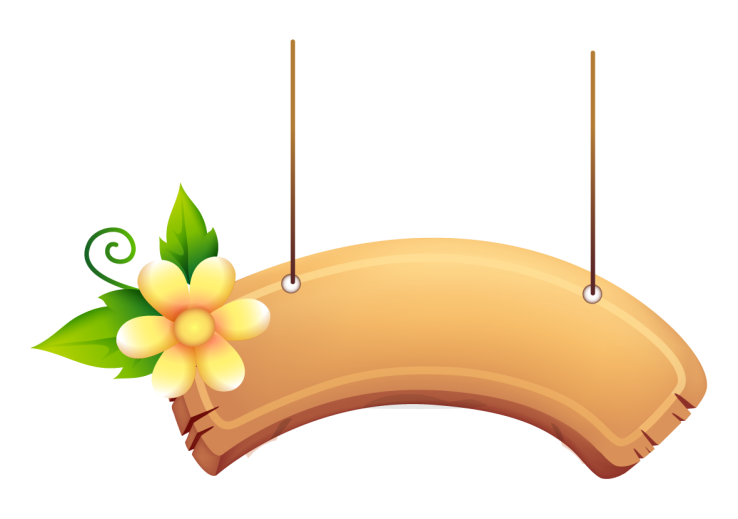 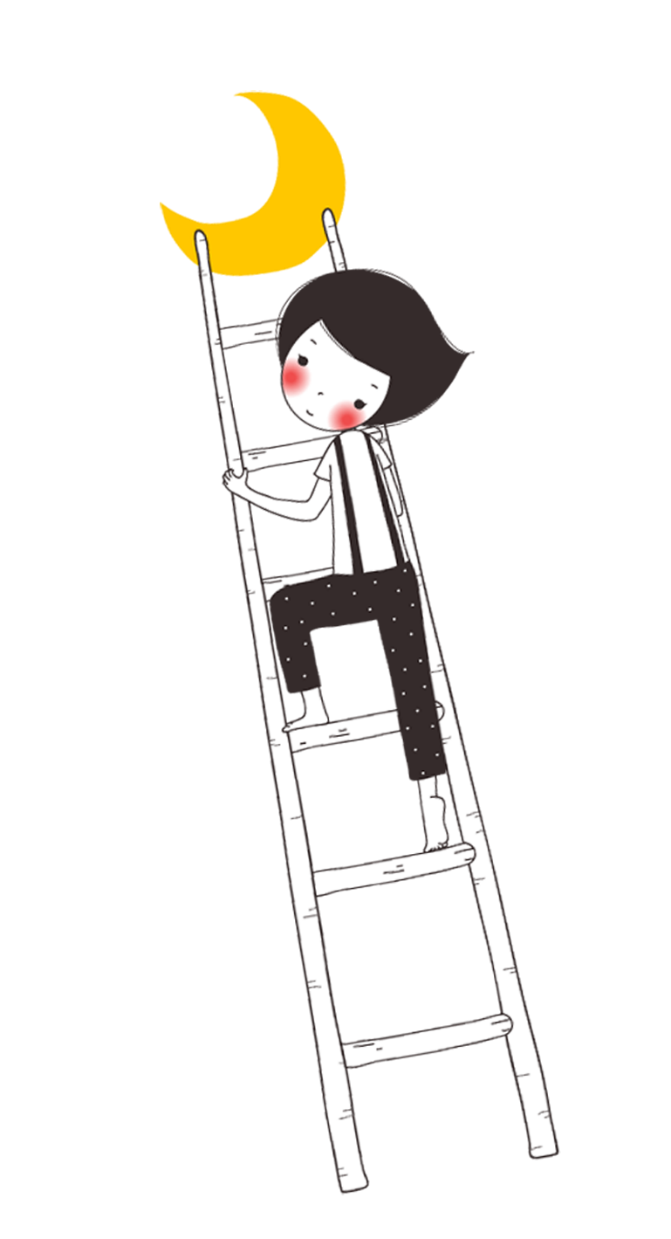 我的梦想
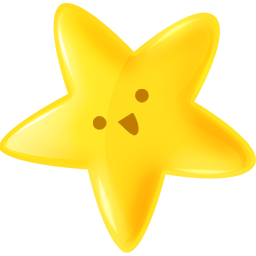 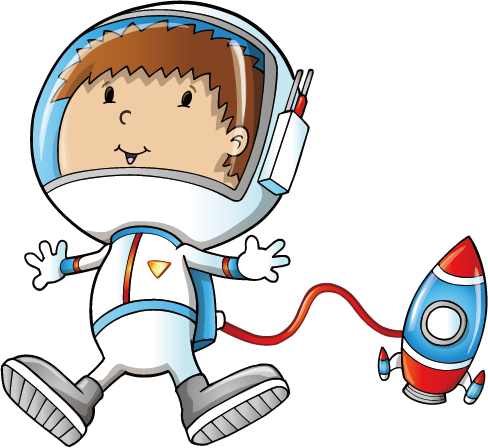 我的梦想是当一名
宇航员飞上月球
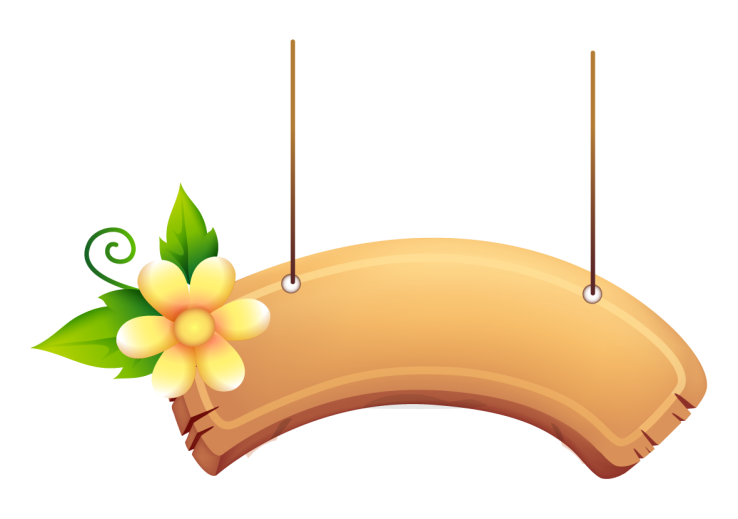 我的经历
2010.02.03
2005.02.03
2006.02.03
2008.02.03
这里填写当选经历过程，实实在在展示自己才是真……
这里填写当选经历过程，实实在在展示自己才是真……
这里填写当选经历过程，实实在在展示自己才是真……
这里填写当选经历过程，实实在在展示自己才是真……
课代表
其他
学习委员
班长
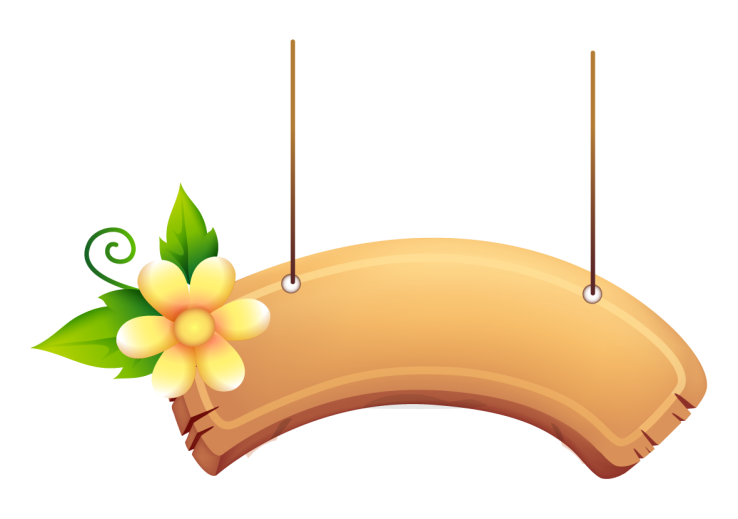 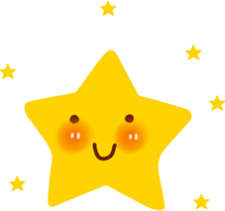 我的荣誉
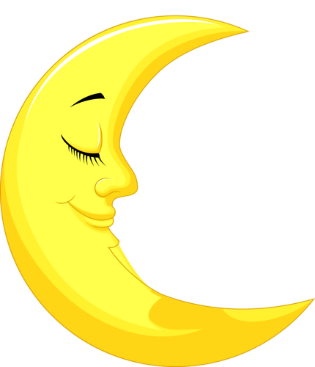 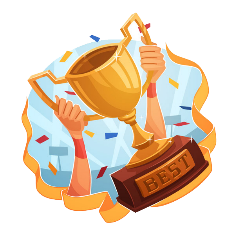 2013年5月 
获得全国小学生美术大赛个人第二名
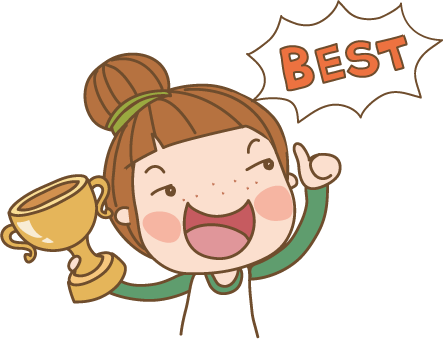 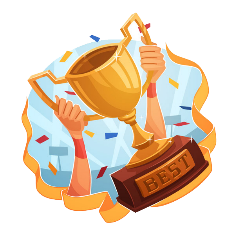 2011年1月
一年级下学期，获得全班三号学生称号
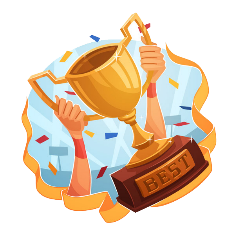 2010年3月20日
三年级红谷滩区小学生围棋赛二等奖
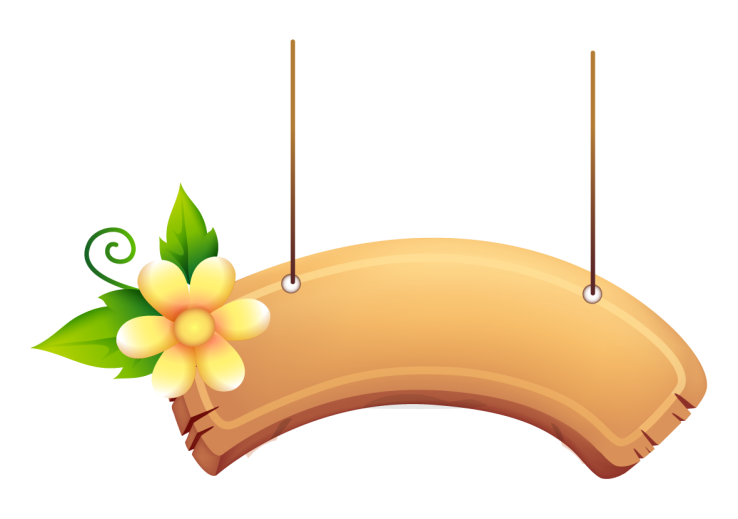 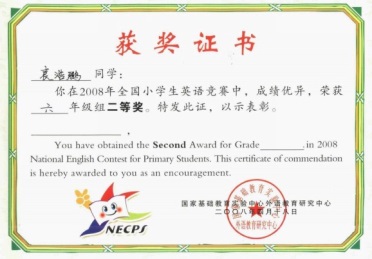 荣誉证书
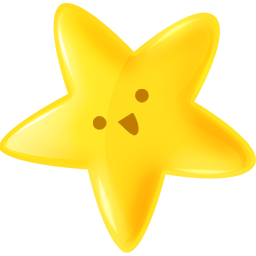 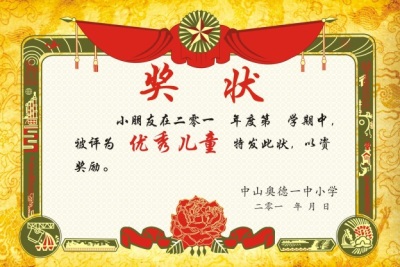 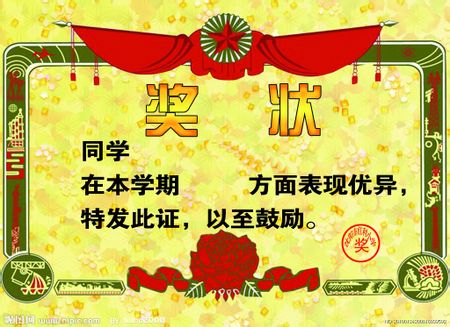 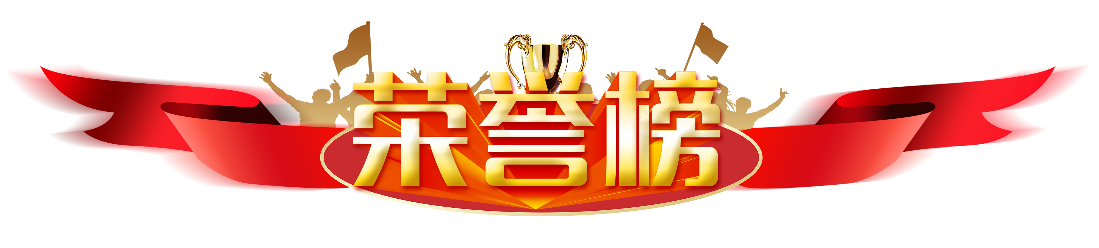 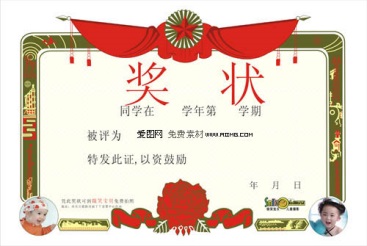 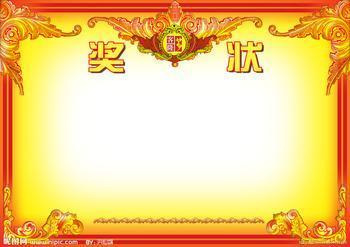 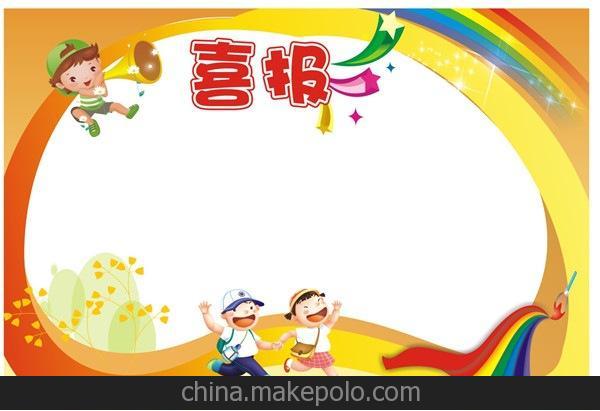 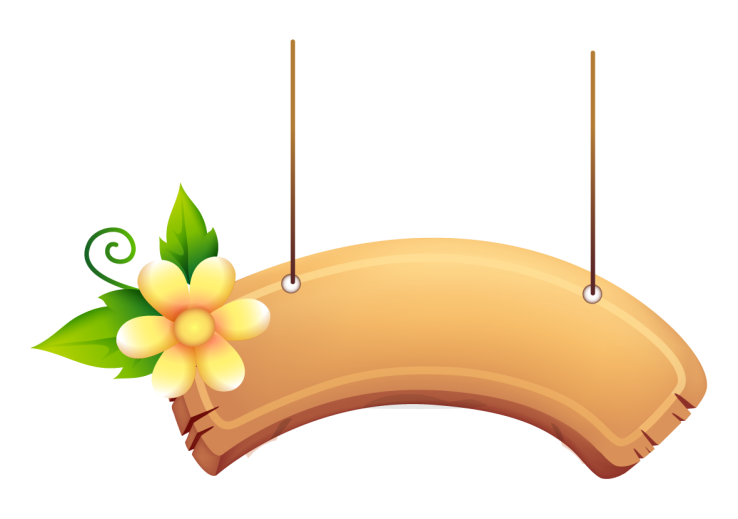 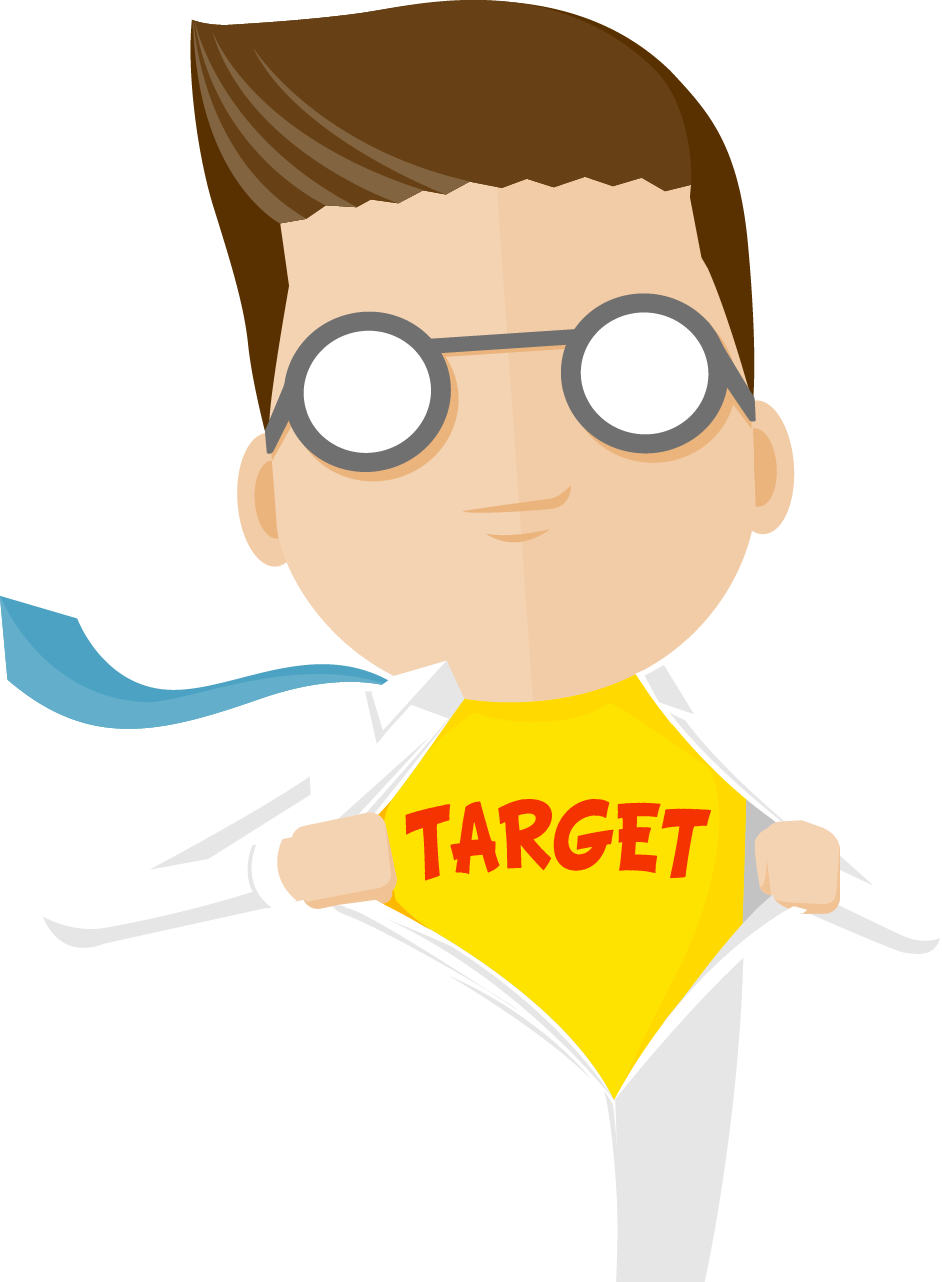 竞选目标
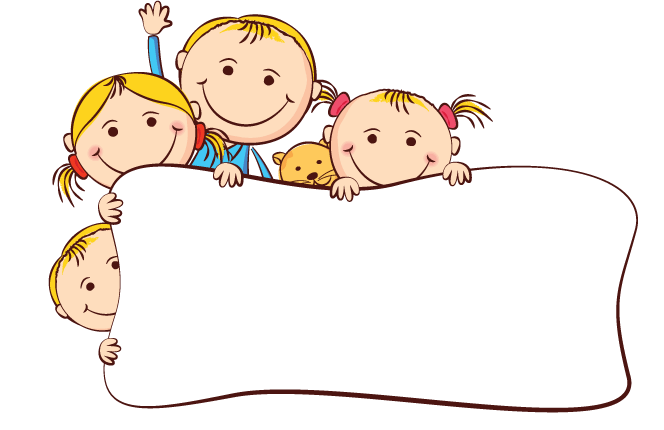 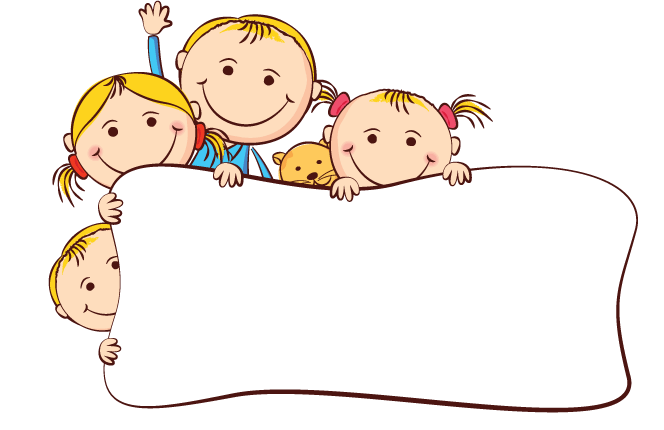 为什么要竞选班长的原因在这里填写，实实在在展示自己才是真……
为什么要竞选学习委员的原因在这里填写，实实在在展示自己才是真……
班长
学习委员
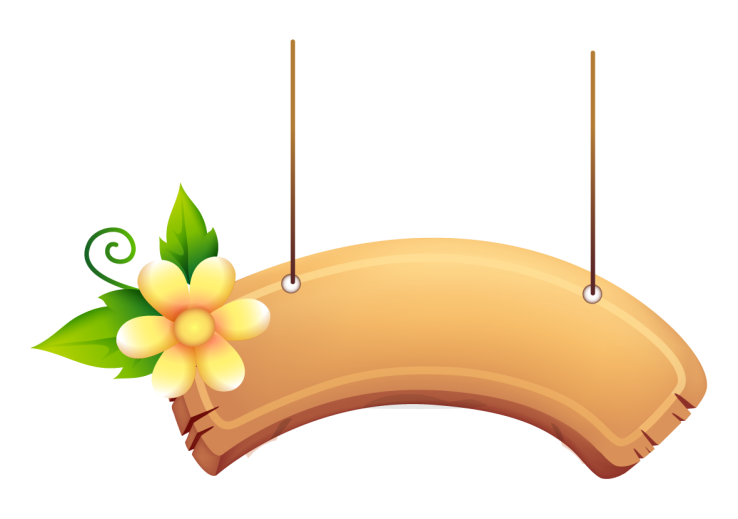 竞选感言
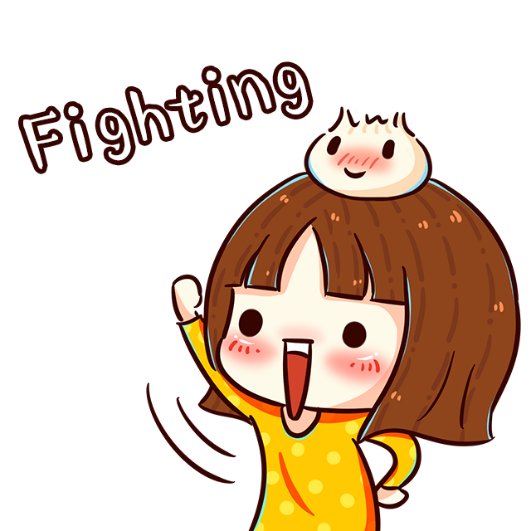 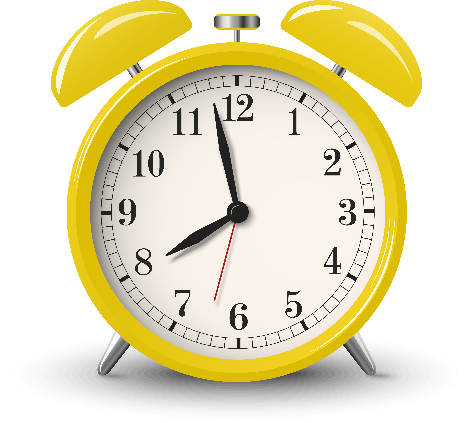 尊敬的老师、亲爱的同学：
     假如我是大队长，我会首先树立服务意识。热爱和关心每一个队员，真心实意地为他们服务，帮助队员克服困难，共渡难关，勤勤恳恳，任劳任怨。
其次，在大队部的领导下开展好丰富多彩的少先队活动，让每一个队员都能在少先队组织中愉快的生活，不断的进步。
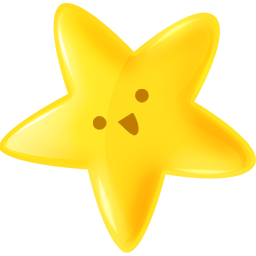 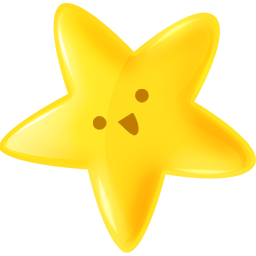 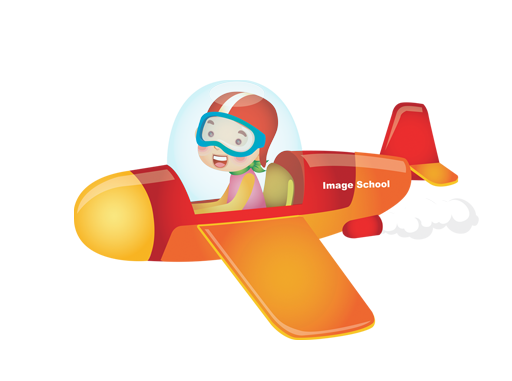 我的演讲完毕
请大家投我一票吧！
使用字体
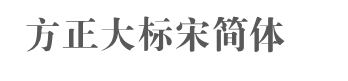 字体名称
1
下载地址
http://www.youyedoc.com/article/2017/3335.html
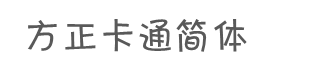 字体名称
2
下载地址
http://www.youyedoc.com/article/2017/3540.html